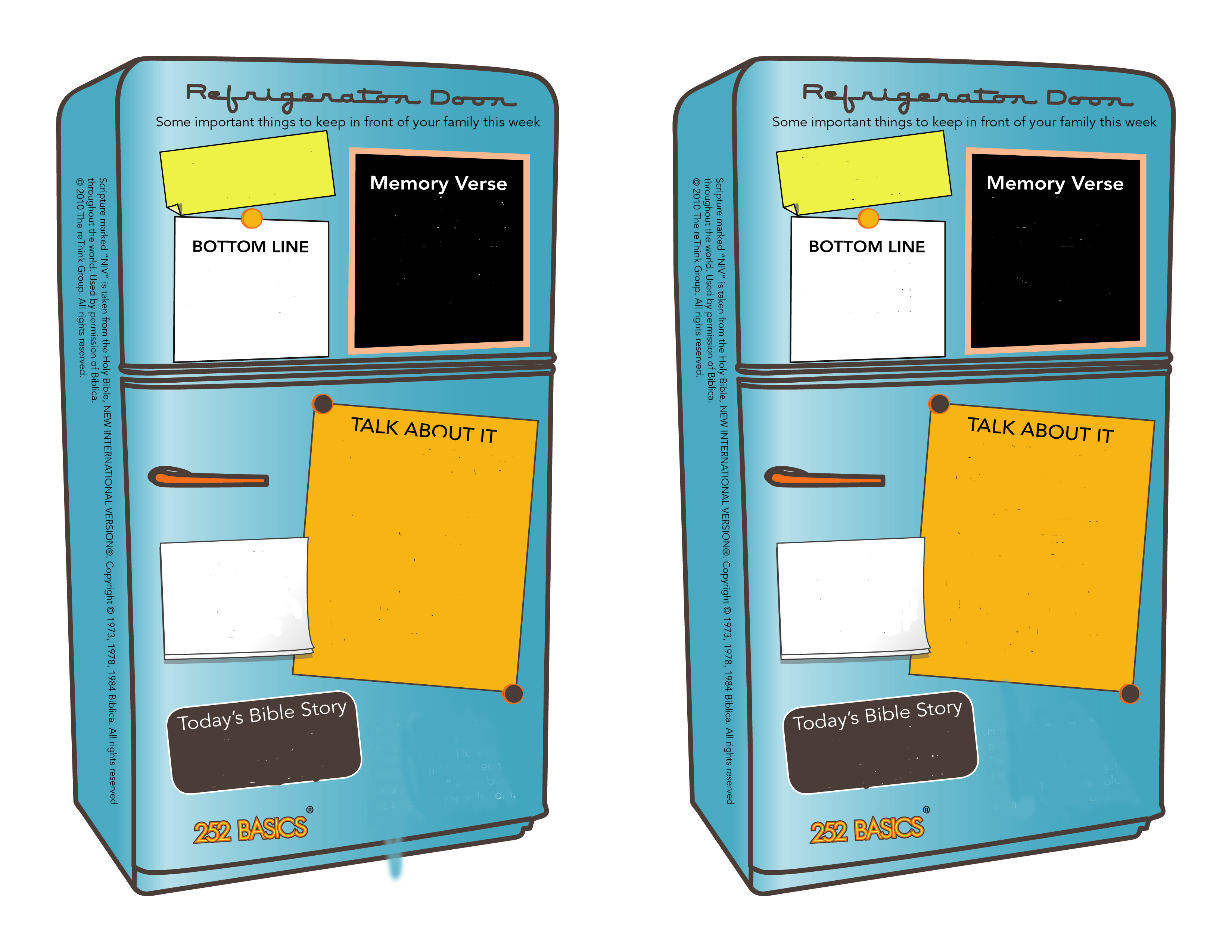 Kindness - Showing others they are valuable by how you treat them.
Kindness - Showing others they are valuable by how you treat them
“Do to others as you want them to do to you.” 
Luke 6:31, NIrV
“Do to others as you want them to do to you.” 
Luke 6:31, NIrV
There’s always time to be kind.
There’s always time to be kind.
Ask a kid: How is someone who shows kindness living out the Golden Rule? 

Ask a parent: Why do you think negative people sometimes have a change of heart and decide to be kind?
Ask a kid: How is someone who shows kindness living out the Golden Rule? 

Ask a parent: Why do you think negative people sometimes have a change of heart and decide to be kind?
Check out the activity on the back of this card.  If you like what you see, check out: crosspointweb.org/kids/
Check out the activity on the back of this card.  If you like what you see, check out: crosspointweb.org/kids/
Jesus and the Children 
Mark 10:13-16
Jesus and the Children 
Mark 10:13-16
February
Week 1
February
Week 1